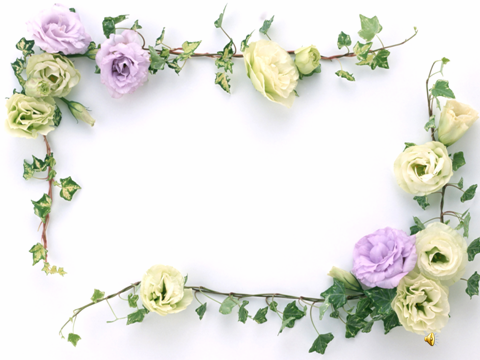 SỞ GIÁO DỤC VÀ ĐÀO TẠO BÌNH ĐỊNH
TRƯỜNG THPT NGÔ LÊ TÂN
--- ¯ ---
HOẠT ĐỘNG THỰC HÀNH VÀ TRẢI NGHIỆM
VẼ VECTƠ TỔNG CỦA BA VECTƠ TRONG KHÔNG GIAN BẰNG PHẦN MỀM GEOGEBRA (Tiết 48)
GV: Trần Thị Bích Tuyền
Lớp 12A3
KHỞI ĐỘNG
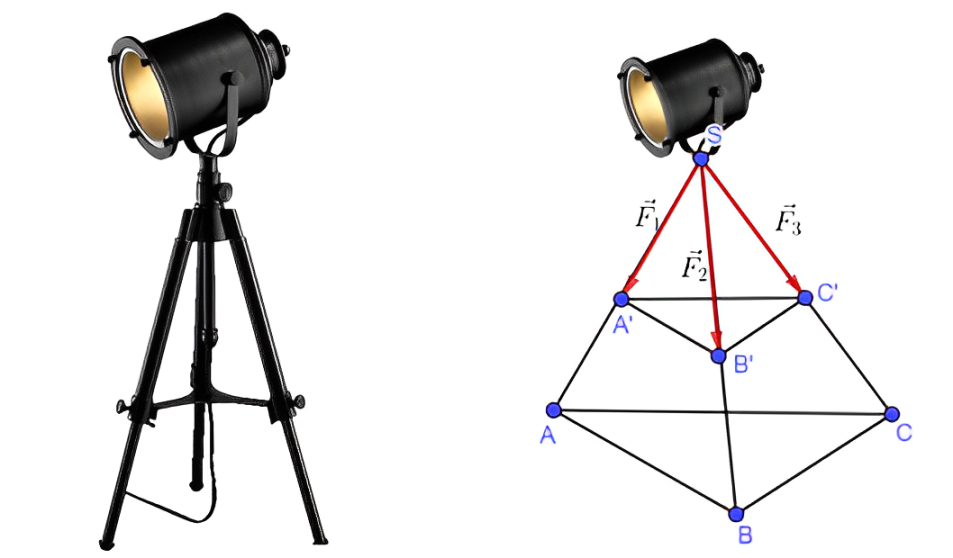 Trả lời:
Bài 1.
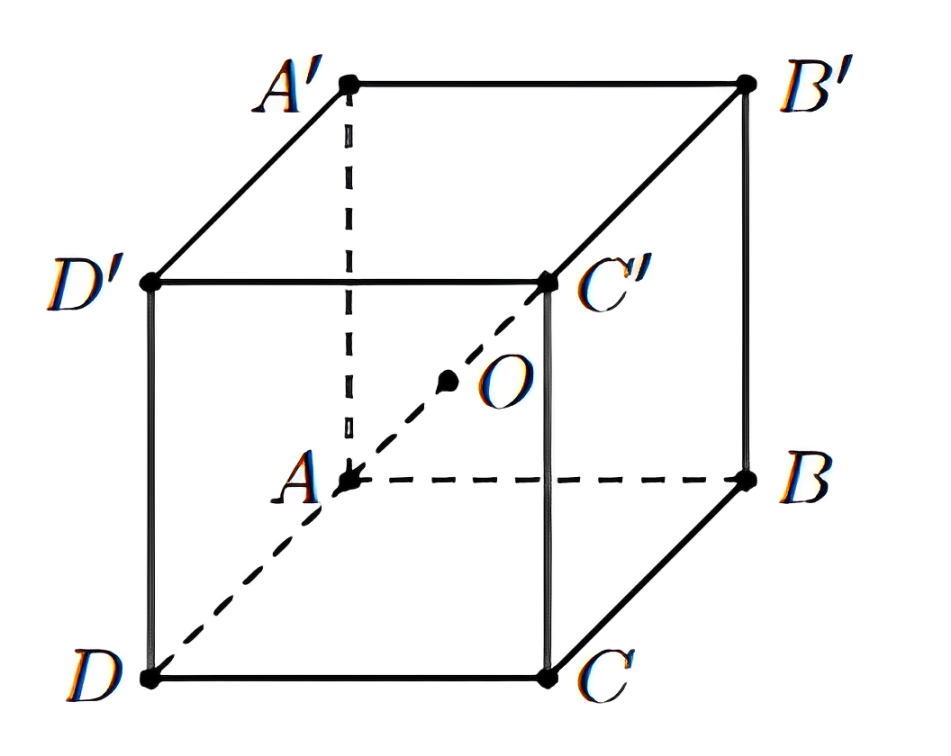 Trả lời:
Bài 2.
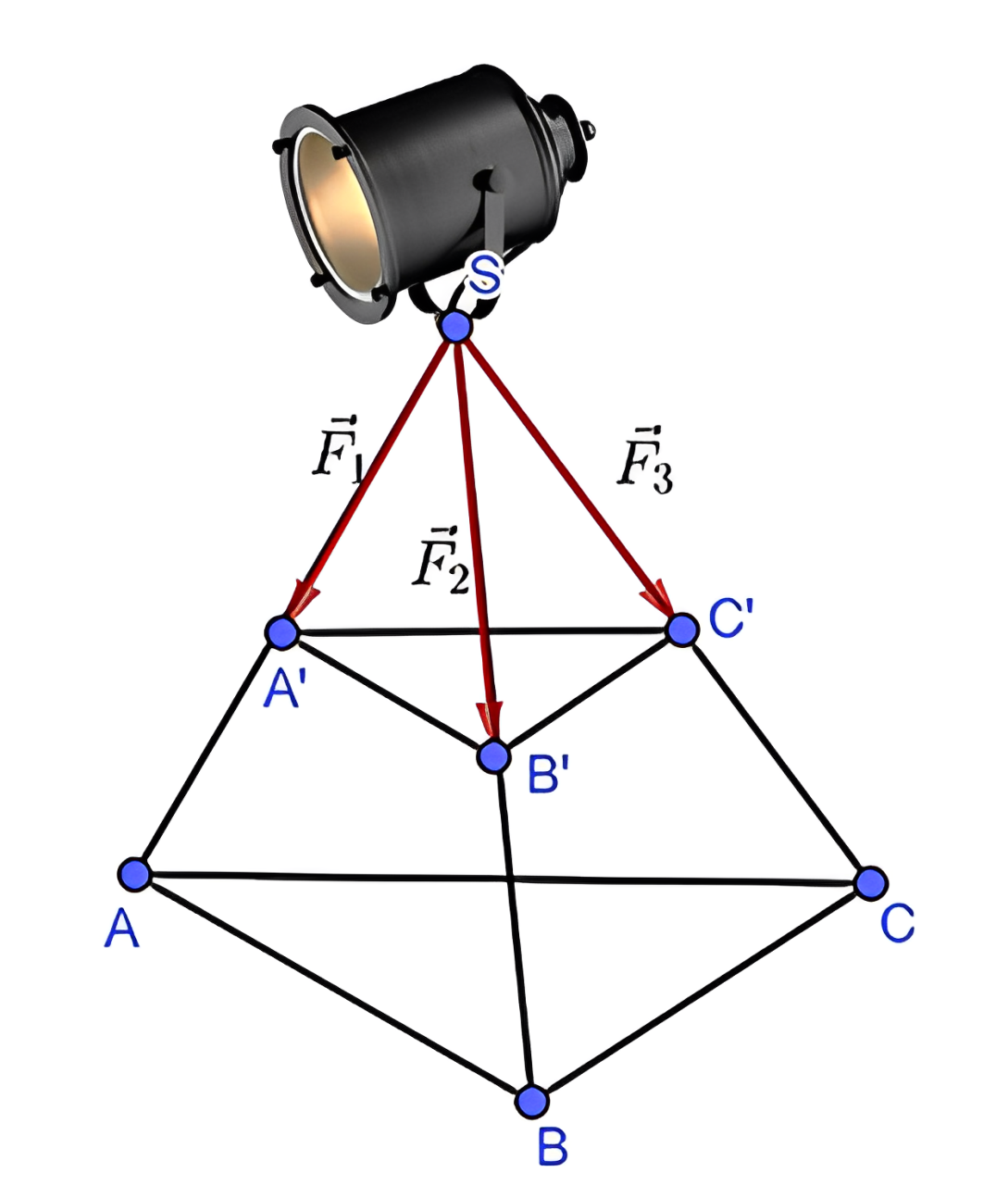 HOẠT ĐỘNG THỰC HÀNH VÀ TRẢI NGHIỆM
VẼ VECTƠ TỔNG CỦA BA VECTƠ TRONG KHÔNG GIAN BẰNG PHẦN MỀM GEOGEBRA
Bước 1: Mở phần mềm Geogebra, vào mục Phối cảnh\Vẽ đồ họa 3D. 
Bấm chuột trái, chọn “Hiển thị hệ trục tọa độ” .
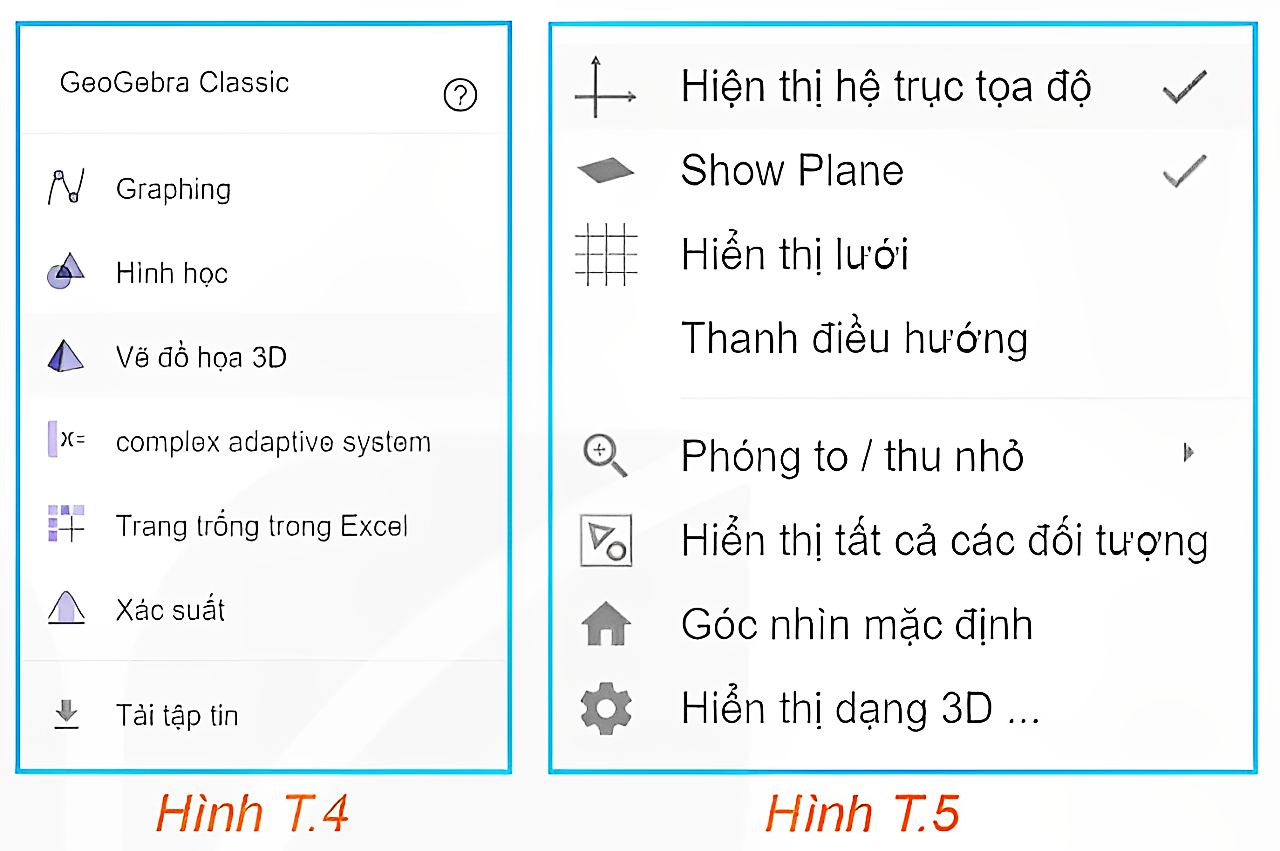 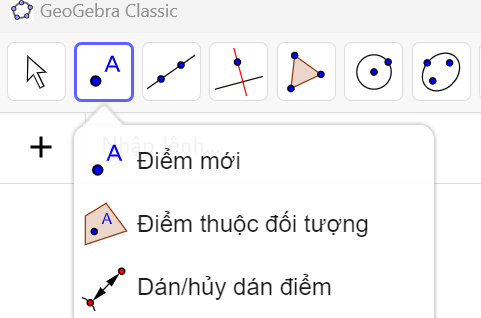 Chú ý: Ta có thể di chuyển các điểm bằng cách kích chuột phải vào các điểm để hiện ra các mũi tên di chuyển 4 chiều và 2 chiều, sau đó di chuyển điểm theo hướng tương ứng với chiều mũi tên.
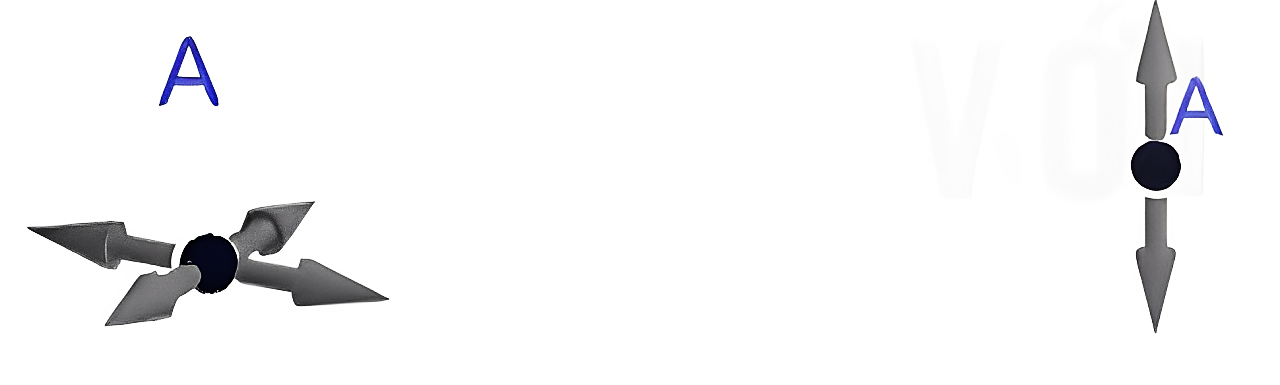 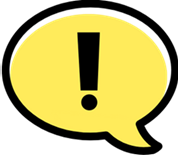 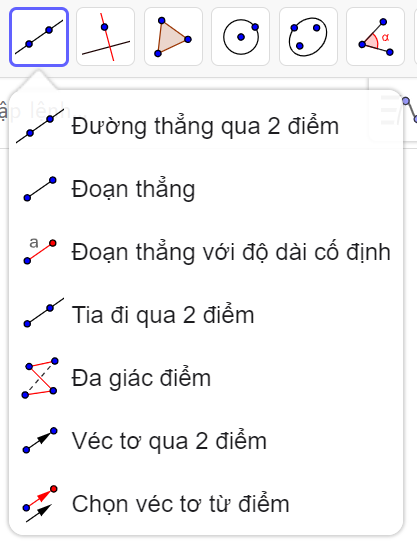 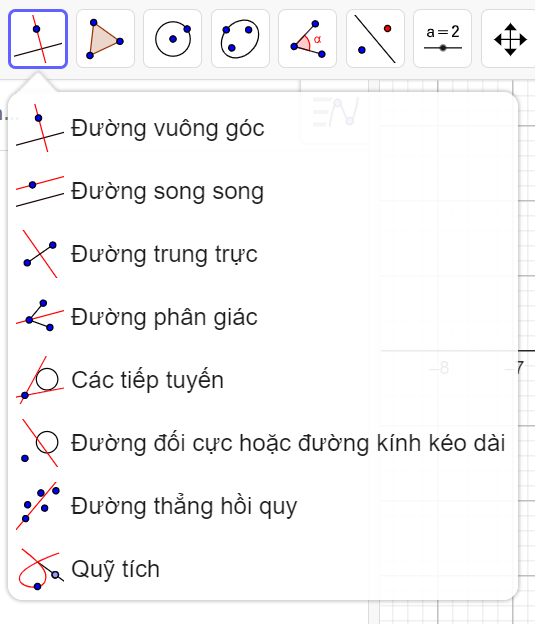 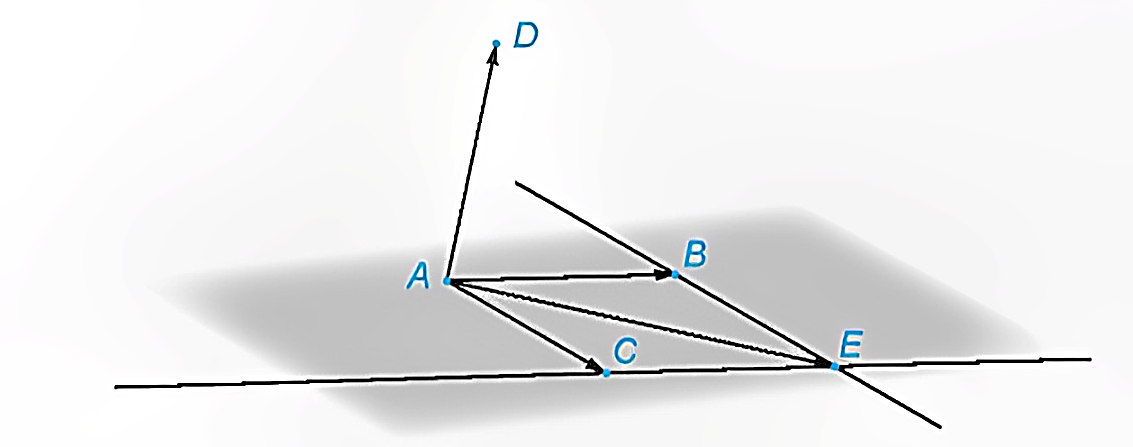 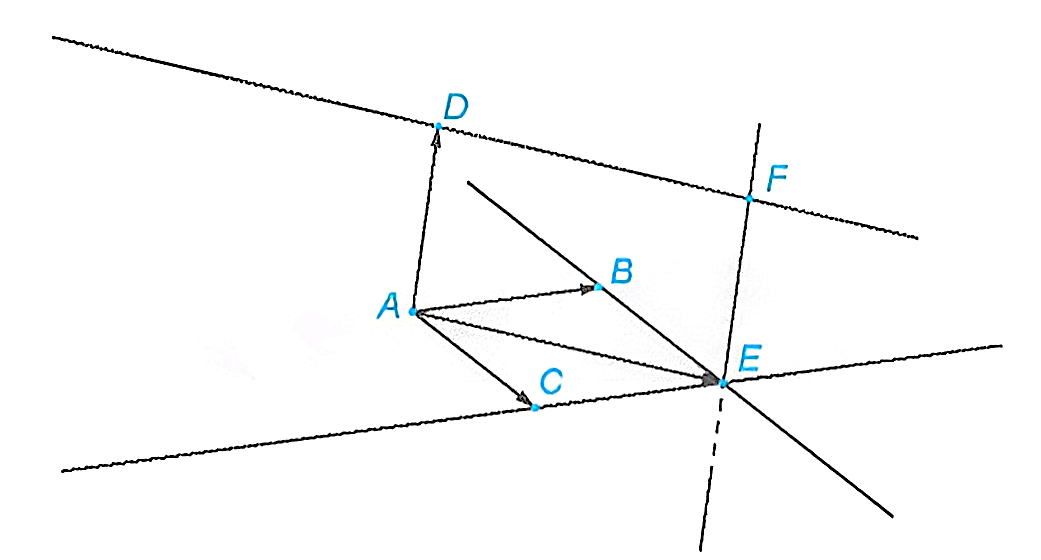 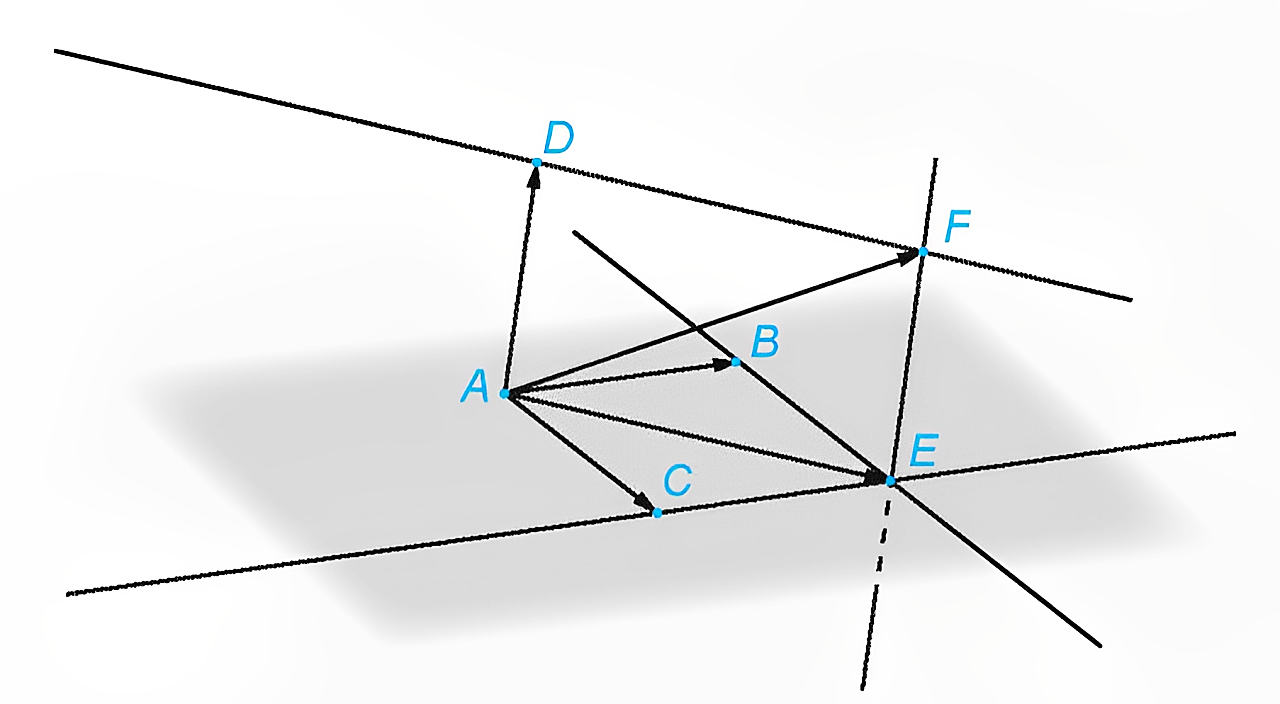 LUYỆN TẬP
Trả lời:
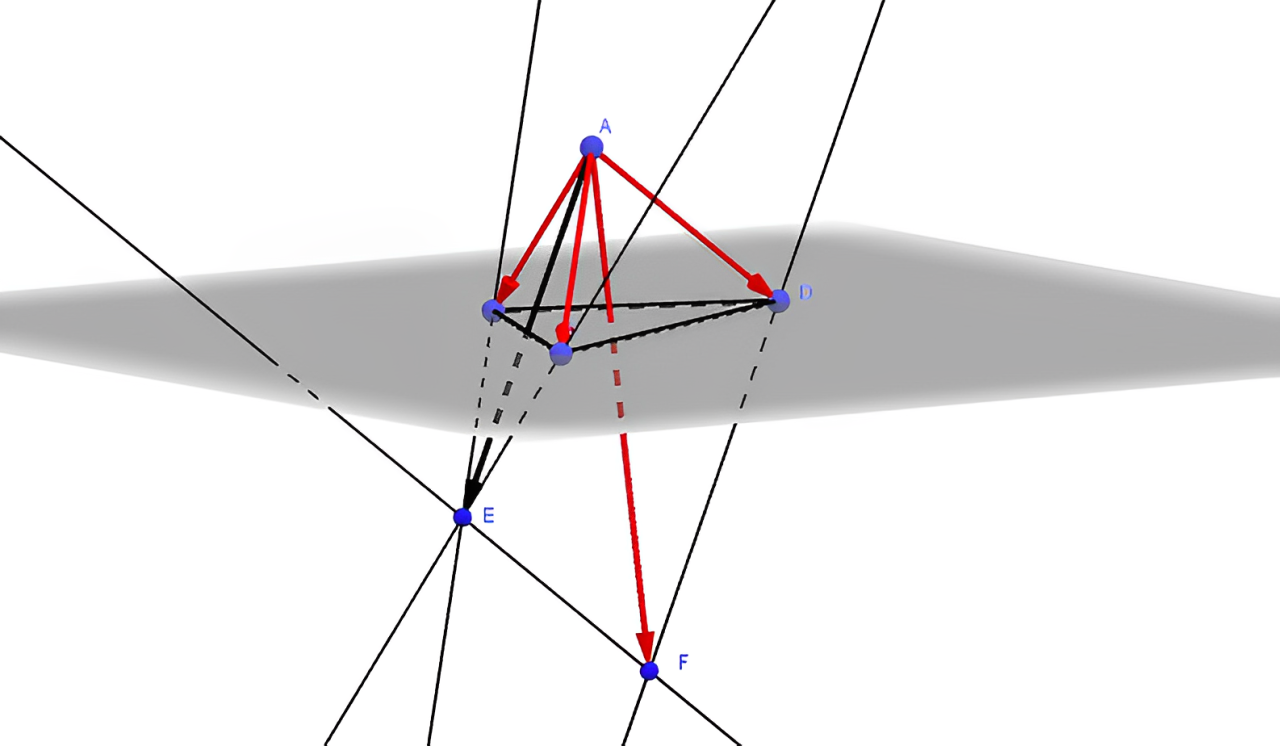 Trả lời:
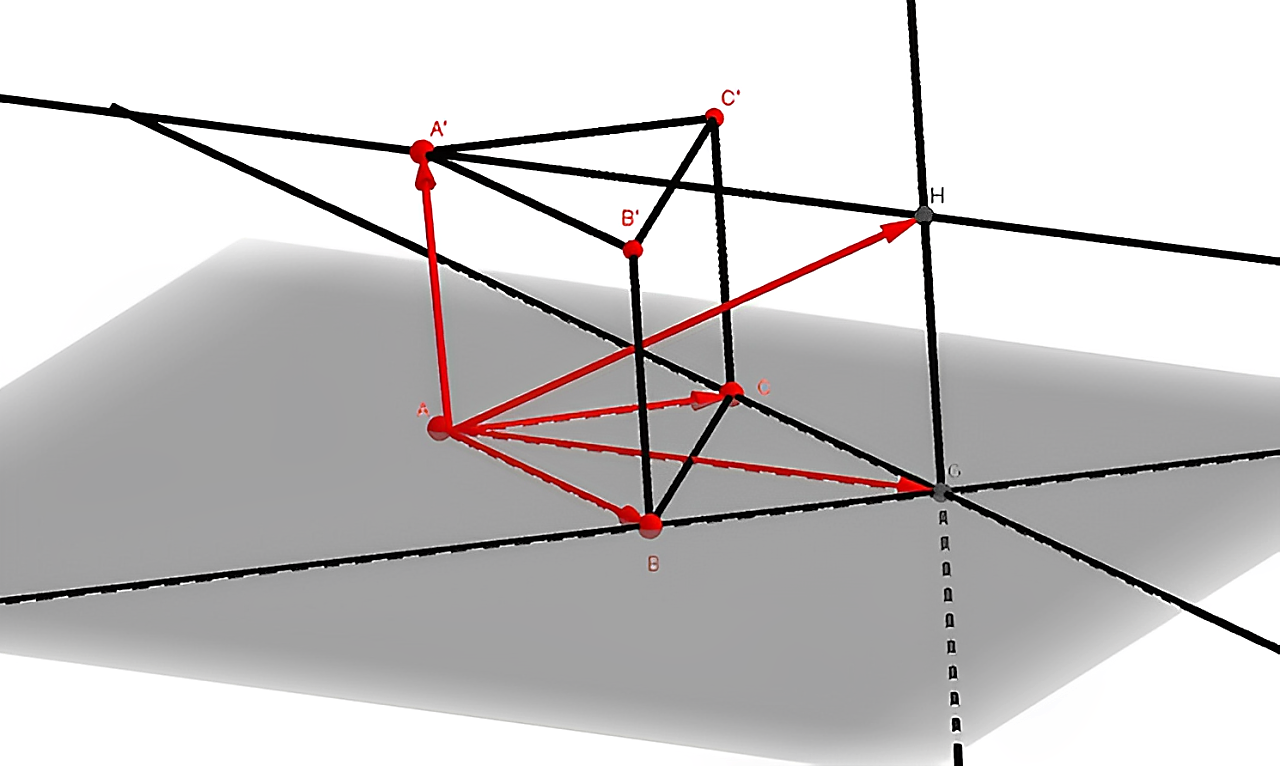 CẢM ƠN CÁC EM
ĐÃ THAM GIA BÀI HỌC!